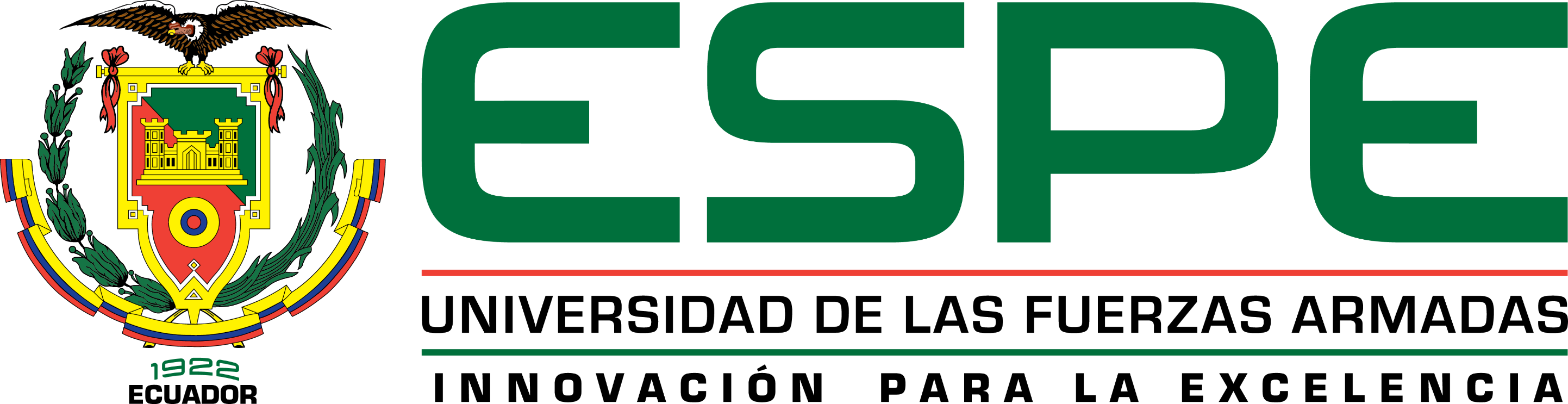 Investigación: Desarrollo de un videojuego para complementar la enseñanza de matemáticas elementales en niños de segundo año de educación básica, utilizando el dispositivo de entrada por detección de movimiento ‘Kinect’ de Microsoft
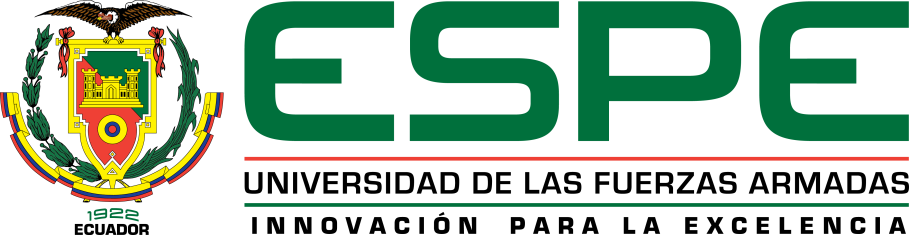 Integrantes:
Gonzalo Antonio Calahorrano Gallardo
Christian Guillermo Cartes Alvear
Sangolquí
Mayo 2015
1. Planteamiento del problema
Contenidos
2. Objetivos
3. Importancia y justificación
4. Marco teórico
5. Videojuego
6. Conclusiones y recomendaciones
1. Planteamiento del problema
Reto actual del Ecuador: incorporar nuevas tecnologías para impartir el conocimiento
Factores que inciden en el bajo uso de las TIC en Ecuador: falta de formación de los docentes, exceso de alumnos por clase, no disponer de presupuesto para equipamiento.
Tiempo promedio sumamente bajo de docentes y estudiantes que utilizan Internet en el aula. (Máximo dos horas a la semana).
No existen muchos videojuegos educativos en el mercado que utilicen Kinect.
Analizar, diseñar y desarrollar un videojuego para complementar la enseñanza de matemáticas elementales en niños de segundo año de educación básica, utilizando el dispositivo de entrada por control de movimiento ‘Kinect’ de Microsoft.
2. Objetivo general y objetivos específicos
Elaborar un diagnóstico de la situación actual sobre la utilización de videojuegos educativos para la asignatura de matemáticas en el segundo año de educación básica en cinco escuelas del Cantón Quito.

Realizar un análisis general sobre los métodos de enseñanza lúdica de la asignatura de matemáticas en los primeros años de educación básica para definir el marco conceptual y establecer el documento de diseño de un videojuego.

Aplicar la metodología Scrum para el desarrollo del videojuego, contemplando sus fases y entregables.

Evaluar el videojuego mediante un análisis de usabilidad tomando como caso de estudio niños de segundo año de educación básica de la asignatura de matemáticas de una escuela, con el fin de determinar el grado de influencia que el videojuego representa sobre dicha asignatura.
Las matemáticas juegan un rol fundamental en la enseñanza que permite preparar al niño para el conocimiento más complejo acerca de las relaciones cualitativas de los objetos.
Desmotivación estudiantil profundizada por métodos convencionales basados en la memoria.
3. Importancia y justificación
Al utilizar métodos convencionales los alumnos de educación básica tienen un rendimiento del 43%. Con métodos lúdicos este valor asciende a un 68%.
Enseñanza lúdica se convierte en un método participativo que convierte al juego en un instrumento de generación de conocimiento.
Enseñanza lúdica + elemento tecnológico como los videojuegos
Proceso flexible que facilita la generación de conocimiento desde tempranas edades, promoviendo el desarrollo cognitivo, emocional y social.
Gamificación
Mecánicas lúdicas en actividades ajenas a la recreación.
Aprovecha conductas como la competencia, el éxito, la colaboración y la expresión.
Educación, campo aplicado con mayor frecuencia.
4. Marco teórico
Videojuego
Una o más personas pueden interactuar a través de dispositivos de entrada.
Productos con gran detalle en gráficos y sonido. Se asemejan cada vez más a la realidad.
Interacción humano - computadora
Dispositivos que permiten interactuar al usuario con una computadora/consola.
Evolución de dispositivos: joystick, controles, palancas, volantes, armas, etc.
Kinect
Dispositivo capaz de reconocer los movimientos, gestos, e incluso la voz y el rostro del jugador.
Cámara RGB 1080p
Sensor infrarrojo
Sensor de profundidad
4 micrófono
Reconocimiento de hasta 6 personas
25 joints
4. Marco teórico
Kinect
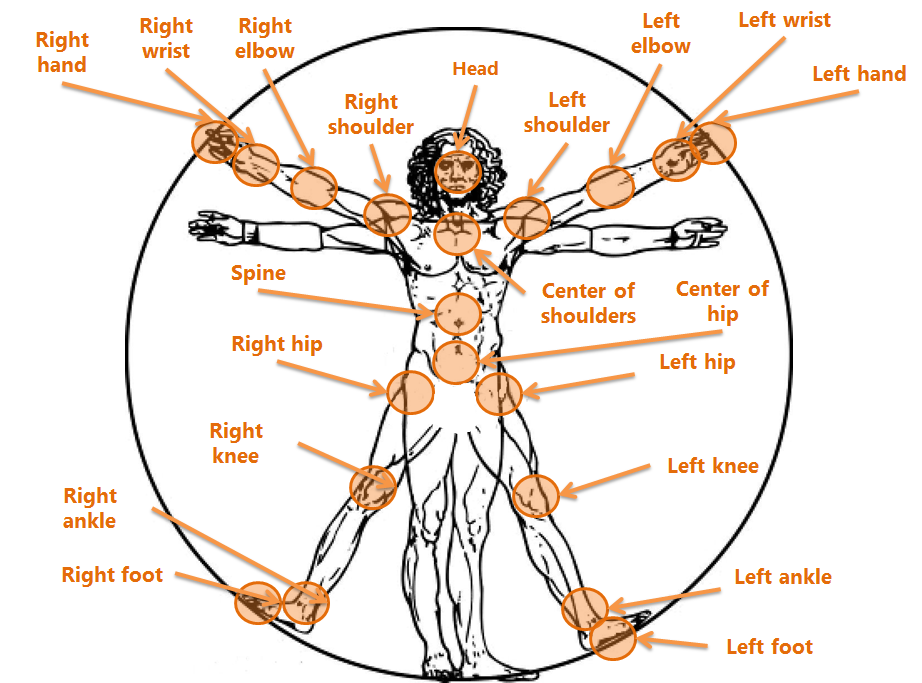 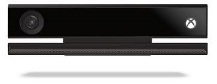 4. Marco teórico - tecnologías
MySql
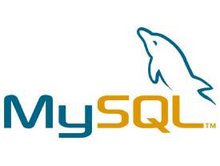 Unity 3D
Kinect
Scrum
Daikon Forge
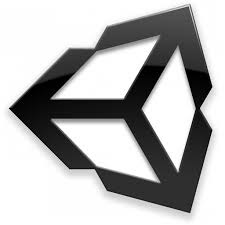 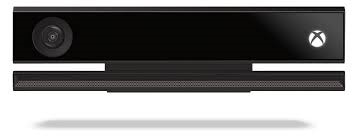 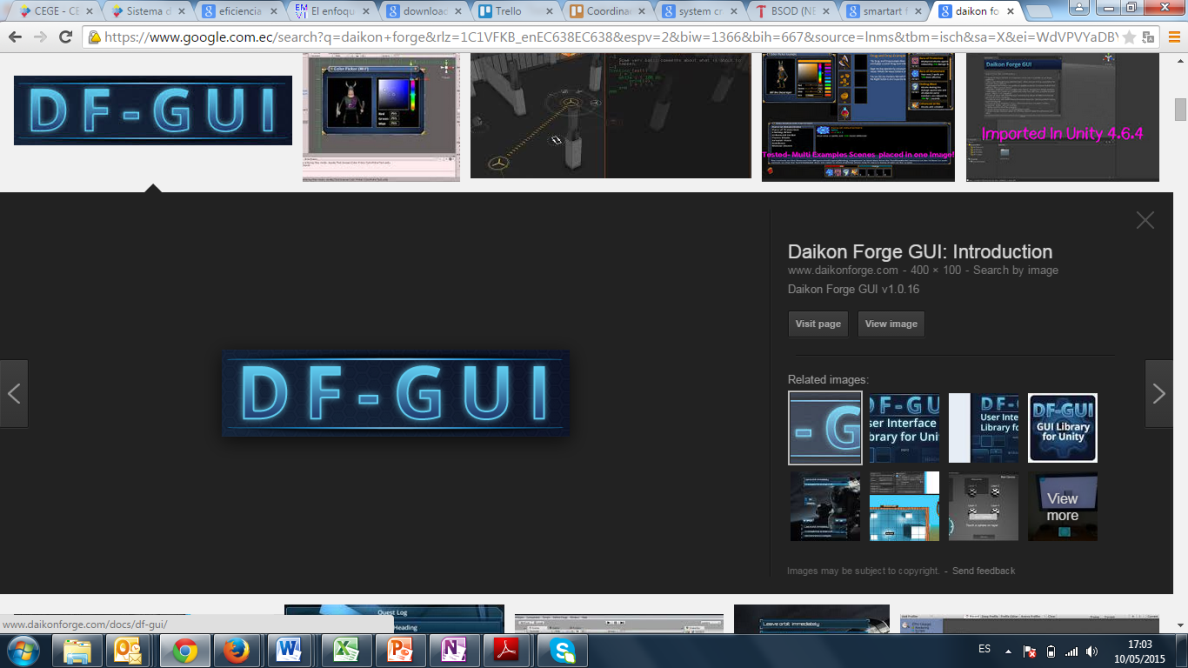 5. Videojuego
Metodología:
Develar la visión que tiene  el docente respecto al uso y aplicación de TIC
5.1. Levantamiento de Requerimientos
Encuestas a 
profesores:
Identificar el uso de técnicas lúdicas en la enseñanza
Utilización de técnicas lúdicas y TIC en las aulas ecuatorianas
5.1. Levantamiento de Requerimientos
Muestra:
5.1. Levantamiento de Requerimientos
En un 100%, los profesores perciben que las TIC favorecen el acceso y produccion colectiva del conocimiento
En un 100%, los profesores perciben que las teconologías de la información son un sector donde se debe invertir.
100% de encuestados indican que utilizan metodos ludicos en la imparticion de matemáticas y aseveran que el videojuego es una herramienta de apoyo al aprendizaje.
Únicamente el 20% de los encuestados utiliza videojuegos para la enseñanza.
Datos Relevantes de la encuesta:
5.2. GDD
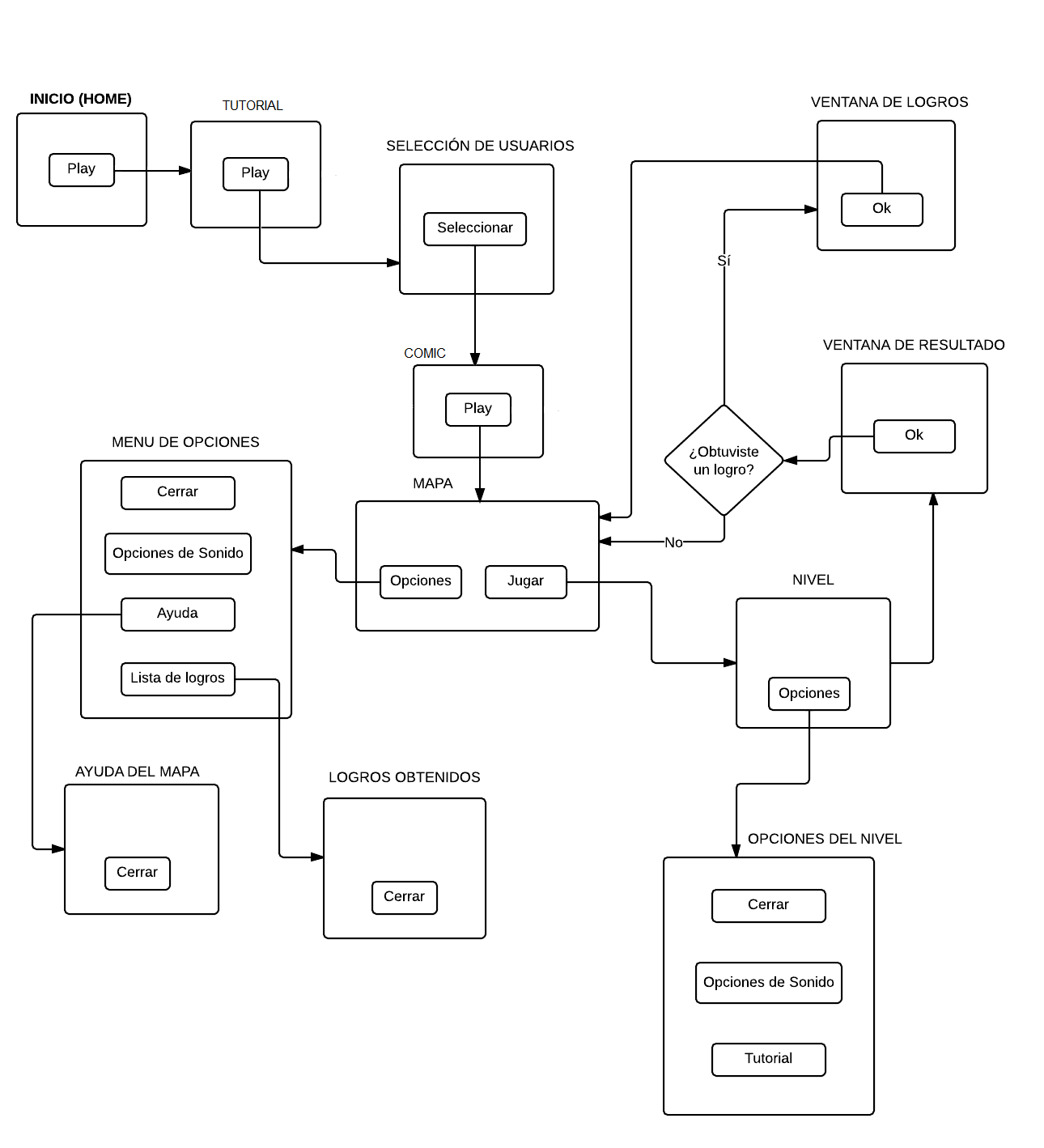 Estructura del 
videojuego y navegación:
5.2. GDD
Ejemplo: Mecánica Ataque por turnos
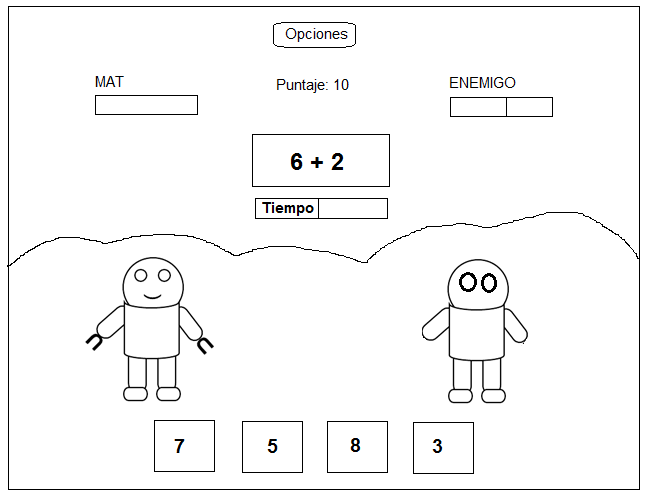 5.3. Videojuego
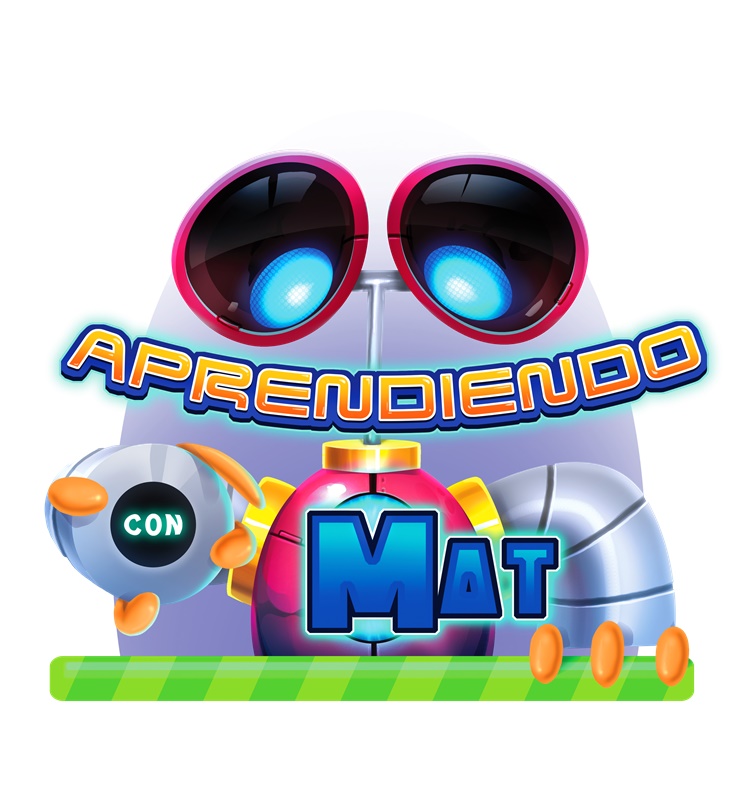 5.4. Videojuego - Test de usabilidad
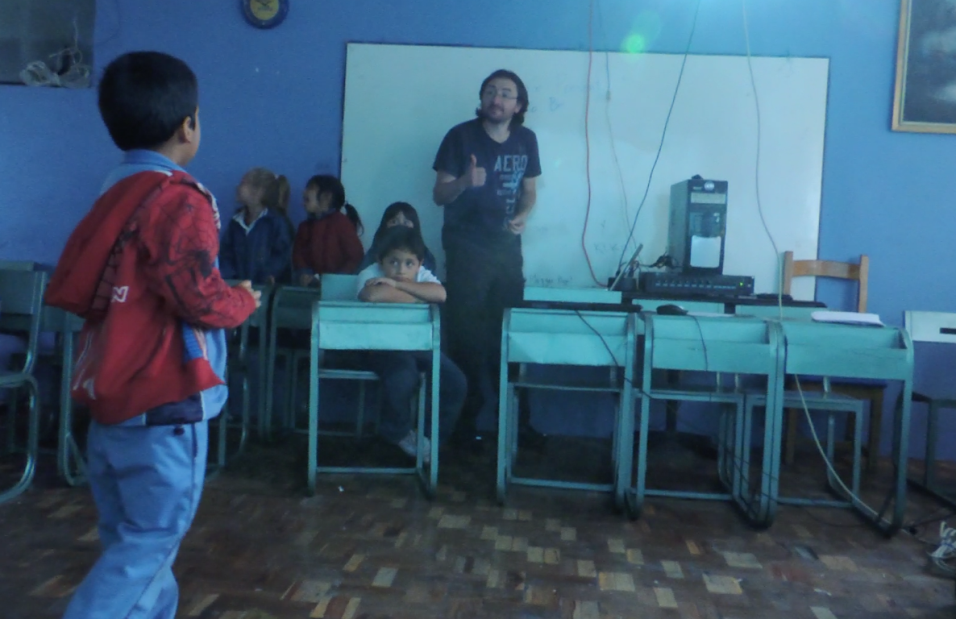 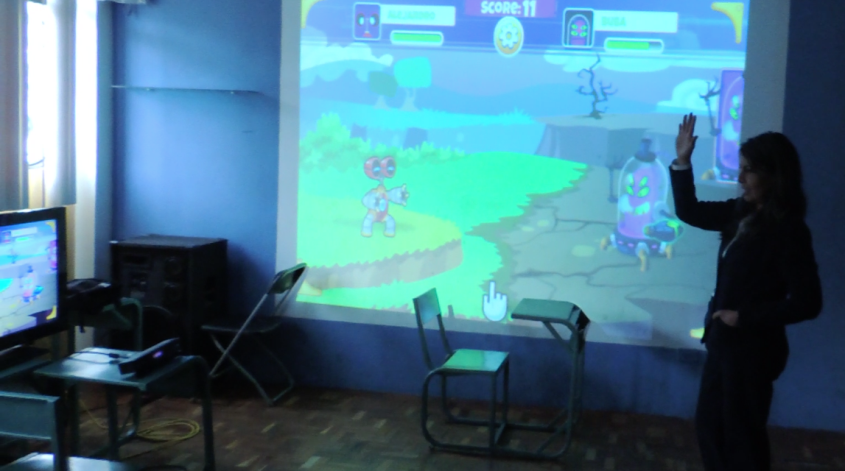 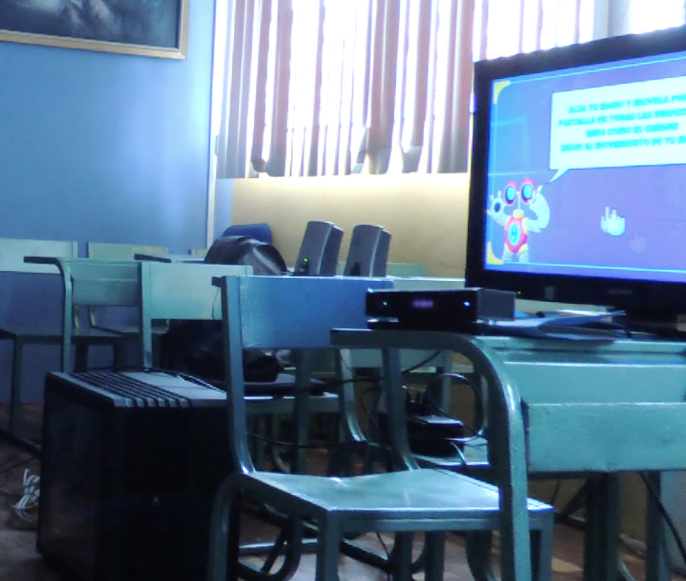 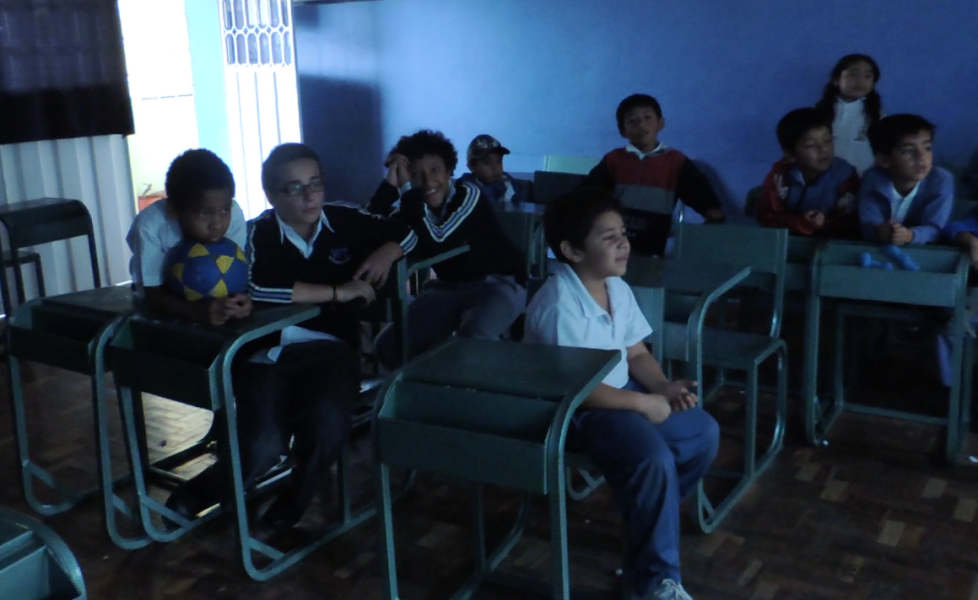 5.4. Videojuego - Test de usabilidad
5.4. Videojuego - Test de usabilidad
Ejemplo: completar el tutorial de inicio
5.4. Videojuego - Test de usabilidad
Se pudo determinar que para el 67% de los participantes el videojuego les resultó muy fácil de usar. Para el 33% restante de los participantes, el videojuego resultó fácil de usar. En otras palabras, ‘Aprendiendo’ es un videojuego bastante intuitivo y amigable, su facilidad de uso es la adecuada.
Encuestas de sastisfacción: Datos relevantes
Para el docente, se determinó que ‘Aprendiendo’ es una herramienta útil para la enseñanza de matemáticas elementales. Según la docente encuestada, el videojuego permite a los alumnos ejercitar su memoria ya que en lugar de sumar o restar con los dedos, los niños empiezan a razonar las respuestas. Finalmente, la docente recalcó que los niños estuvieron siempre atentos al videojuego y que su reacción fue muy positiva.
5.4. Videojuego - Test de usabilidad
La mecánica del videojuego utiliza, de manera implícita, a la repetición como mecanismo de aprendizaje y desarrollo de agilidad mental.
Disminución de medios de verificación de respuestas como el contar con los dedos de las manos. La mecánica logra capturar la atención y concentración de los alumnos.
Análisis de resultados:
La etapa de selección de usuarios es una importante fase para poder registrar datos de cada estudiante en su usuario respectivo, y hacer así el seguimiento de su avance con el uso del videojuego.
Es importante identificar una manera más amigable de mostrar los usuarios, para que el estudiante rápidamente identifique su correspondiente usuario e inmediatamente pase a la etapa del videojuego como tal.
Para ayudar a comprender de mejor manera cómo funciona el cursor con la mano y la selección de opciones a través de cerrar el puño, es necesario fortalecer el tutorial. Realizar más ejercicios de cómo mover el cursor con la mano y como ponerse sobre la opción u objeto a seleccionar.
El uso de videojuegos como herramientas para la enseñanza no es una práctica tan común dentro de las aulas ecuatorianas
6. Conclusiones
El uso del sensor Kinect como medio de interacción entre los jugadores y el videojuego enriquece su inmersión y experiencia.
‘Aprendiendo’ es una herramienta que complementa la %enseñanza de matemáticas elementales para niños de educación básica.
“El videojuego que pudimos probar mantuvo siempre atentos a los estudiantes, al jugar los niños ejercitan la memoria ya que ellos al ver las operaciones y sus posibles respuestas en la pantalla, empiezan a memorizar las respuestas y dejan de contar con los dedos para responder. La verdad quisiera contar con este videojuego en mi aula.” Lic. Nubia Rodriguez (Colegio William Thomson)
Para facilitar el proceso de desarrollo de un videojuego se recomienda dar la importancia necesaria a la fase de preproducción y preparación.
6. Recomendaciones
Si se planea desarrollar un videojuego educativo, es muy recomendable formar un equipo multidisciplinario que permita contar con pedagogos y docentes
Escoger las herramientas más indicadas para la creación de un videojuego es crucial para todo el equipo de desarrollo.
Implementar un tutorial antes de empezar la sesion de juego.